NAVIGATING TOWARD OUR DESTINY - Part VNavigating Through Fog
Text: James 4:14
INTRODUCTION:
“What is your life? You are a mist that appears for a little while and then vanishes.”
												James 4:14
INTRODUCTION:
“Our days may come to seventy years, or eighty, if our strength endures; yet the best of them are but trouble and sorrow, for they quickly pass, and we fly away.”
												Psalm 90:10
I. CONFIDENCE IN OUR DIRECTION
“The steps of a good man are ordered by the LORD: and he delighteth in his way.”

				Psalm 37:23 KJV
I. CONFIDENCE IN OUR DIRECTION
“The LORD makes firm the steps of the one who delights in him;”

				Psalm 37:23 NIV
I. CONFIDENCE IN OUR DIRECTION
“If you do what the LORD wants, he will make certain each step you take is sure.”

					Psalm 37:23 Contemporary English 									Version
“What shall I do with you, O Ephraim? What shall I do with you, O Judah? For your loyalty is like a morning cloud And like the dew which goes away early.”	 
					Hosea 6:4 NASV
II. LOYALTY WITHIN OUR DIRECTION
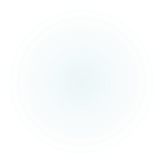 “Blow the trumpet in Zion; sound the alarm on my holy hill. Let all who live in the land tremble, for the day of the LORD is coming. It is close at hand.”
									Joel 2:1
II. LOYALTY WITHIN OUR DIRECTION
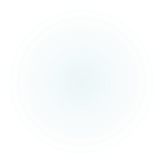 III. RESPONSIBILITY FOR OUR DIRECTION
“Each one should test their own actions . . .
Do not be deceived: God cannot be mocked. A man reaps what he sows.

						Galatians 6:4
8. Whoever sows to please their flesh, from the flesh will reap destruction; whoever sows to please the Spirit, from the Spirit will reap eternal life.
9. Let us not become weary in doing good, for at the proper time we will reap a harvest if we do not give up.”
						Galatians 6:4,8,9
III. RESPONSIBILITY FOR OUR DIRECTION